О порядке конкурсного отбора на получение субсидии из средств бюджета Свердловской области в рамках реализации постановления Правительства Свердловской области от 12.01.2015 № 5-ПП «Об утверждении Порядка предоставления из областного бюджета субсидий социально ориентированным некоммерческим организациям в 2015–2017 годах»
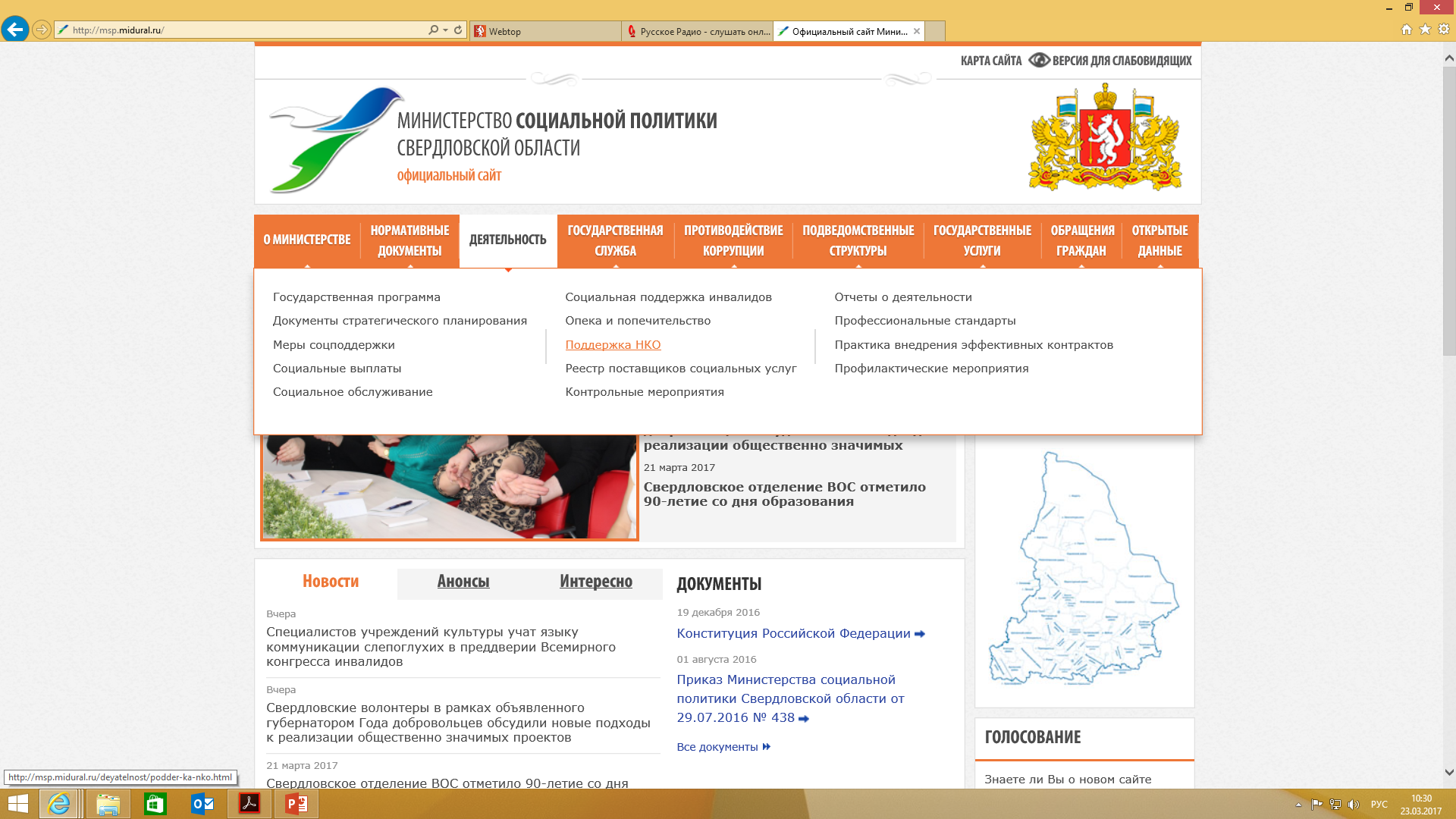 4
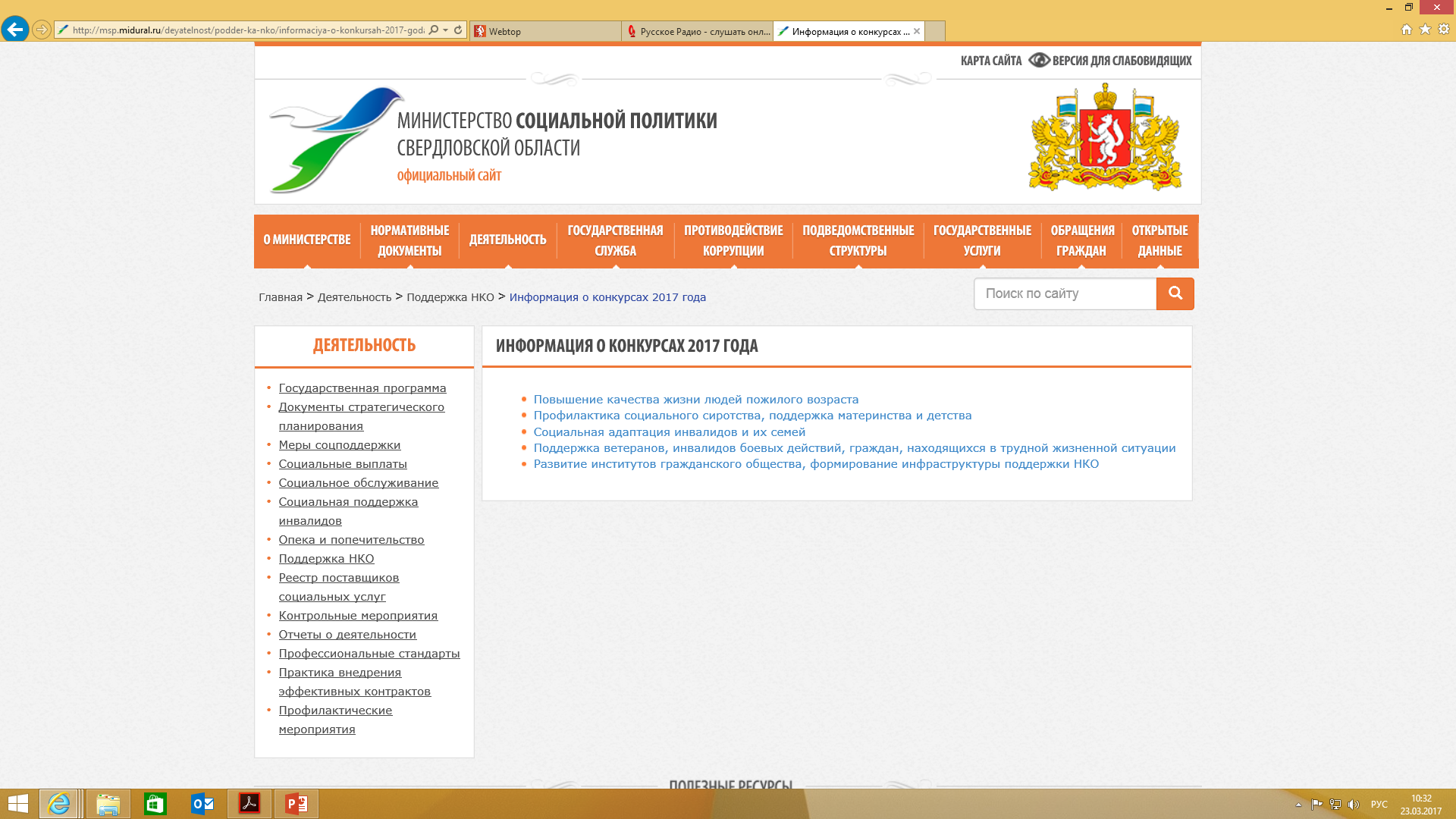 5
Реализация социально значимых проектов, направленных на
повышение качества жизни людей пожилого возраста

профилактику социального сиротства, поддержку материнства и детства

социальную адаптацию инвалидов и их семей

поддержку ветеранов, инвалидов боевых действий, граждан, находящихся в трудной жизненной ситуации

развитие институтов гражданского общества, формирование инфраструктуры поддержки некоммерческих организаций Свердловской области 

15 приоритетных направлений
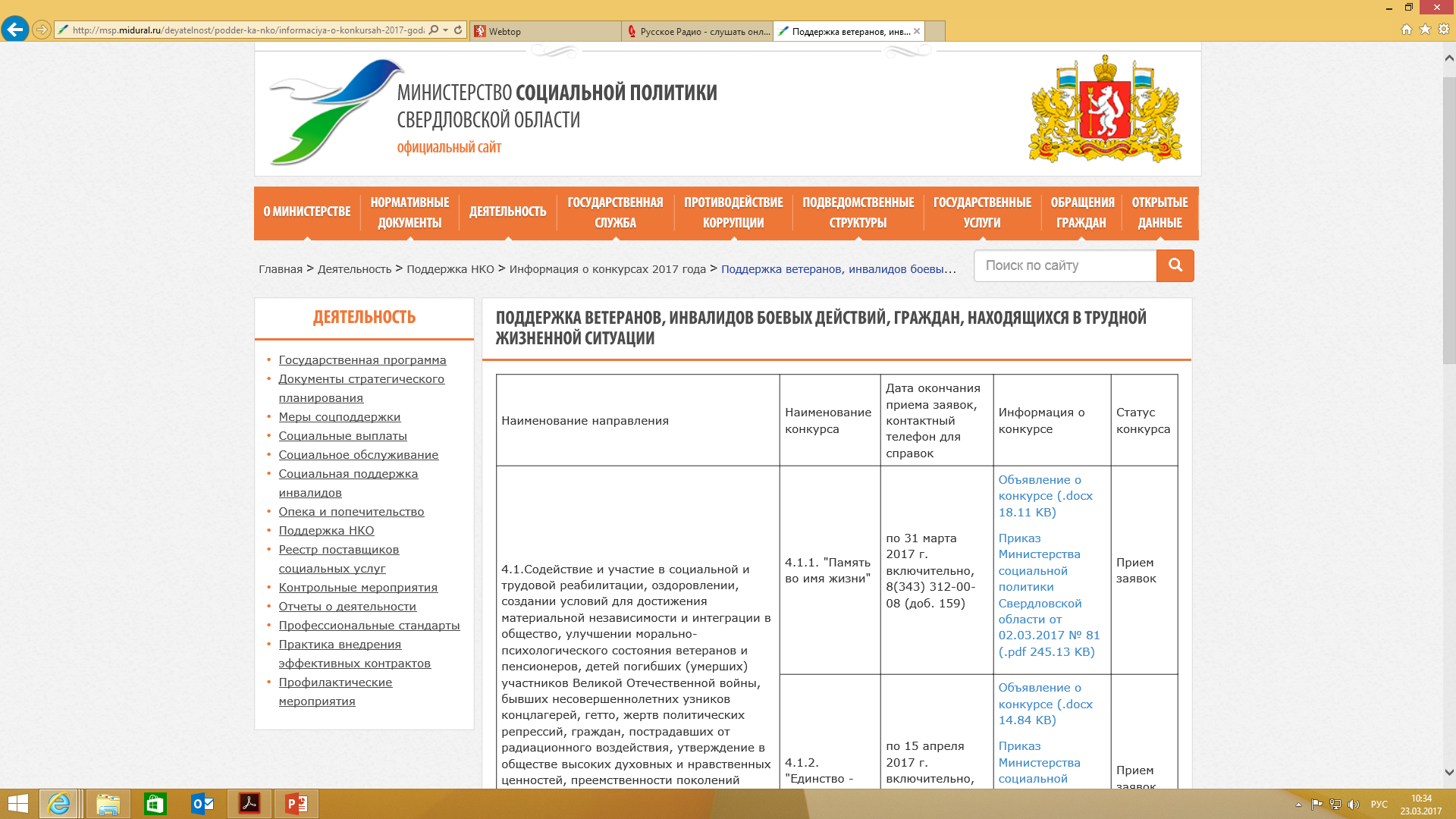 7
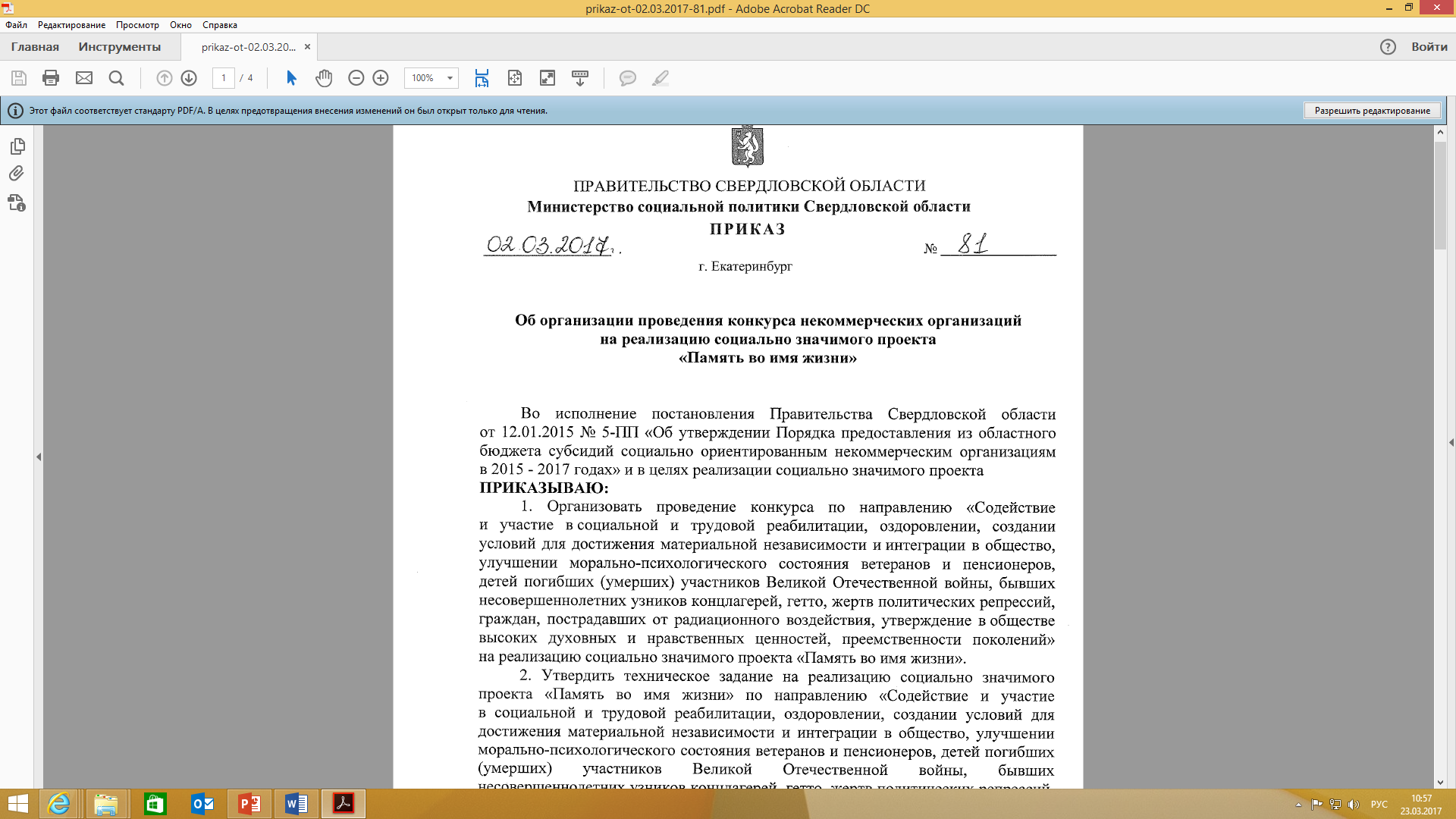 8
Техническое задание на реализацию проекта
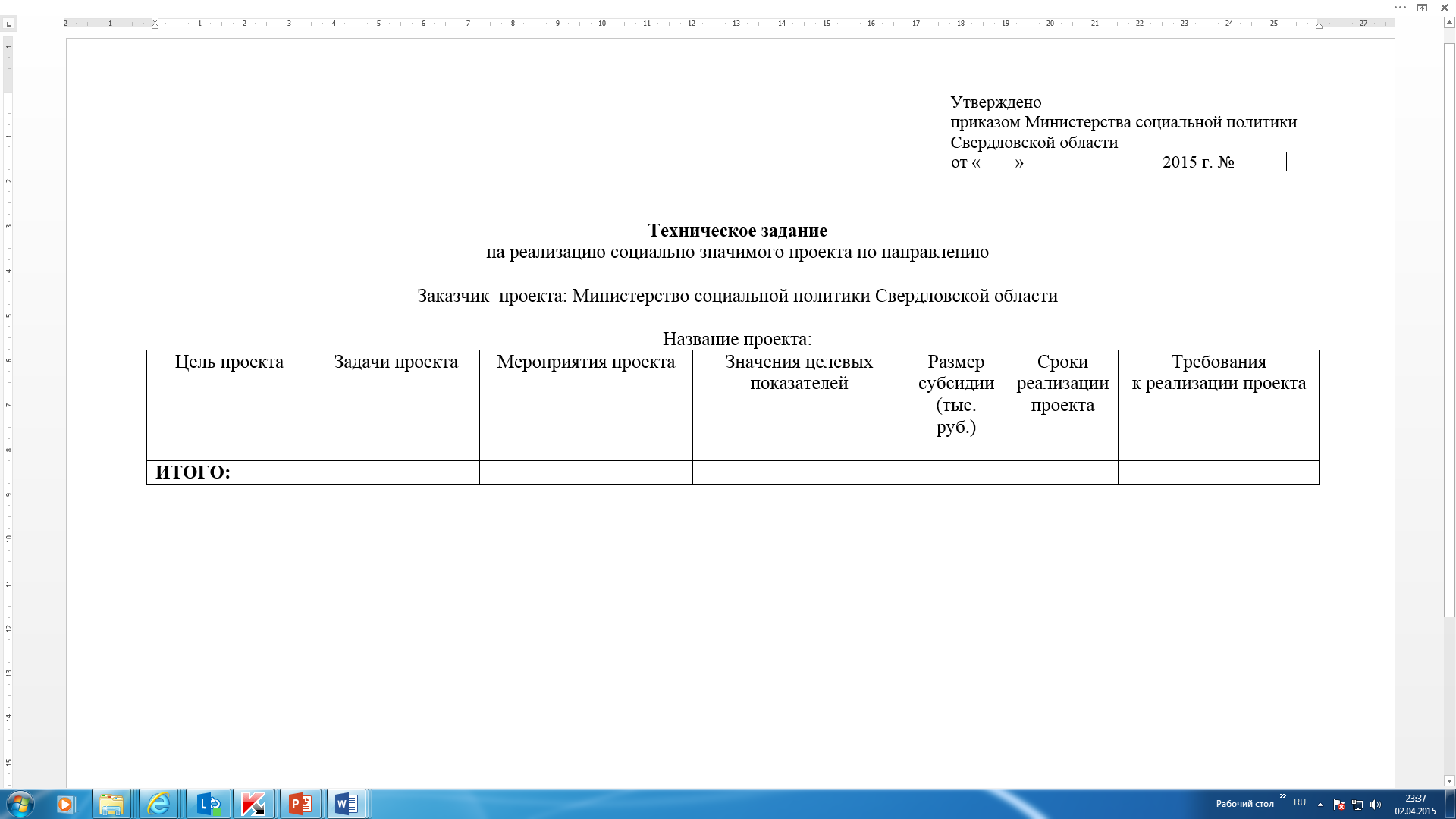 10
Право на получение субсидии имеют некоммерческие организации, соответствующие следующим критериям отбора
В целях реализации социально значимых проектов (подпункт 1 пункта 9 Порядка):
 	осуществляющие в соответствии с учредительными документами деятельности по социальной поддержке граждан Свердловской области
	не являющиеся государственными корпорациями и государственными компаниями, государственными и муниципальными учреждениями, религиозными организациями, политическими партиями, их объединениями и союзами
11
Право на получение субсидии имеют некоммерческие организации, соответствующие следующим критериям отбора
В целях проведения мероприятий (подпункт 2 пункта 9 Порядка):

	осуществляющие в соответствии с учредительными документами деятельности по социальной поддержке граждан Свердловской области

	не являющиеся государственными корпорациями и государственными компаниями, государственными и муниципальными учреждениями, религиозными организациями, политическими партиями, их объединениями и союзами
	осуществляющие деятельность не менее 1 года до даты представления в уполномоченный орган заявки на получение субсидии
	имеющие статус регионального (областного) общественного объединения
	имеющие подразделения (филиалы) в муниципальных образованиях, расположенных на территории Свердловской области
12
Документы для участия в конкурсе на реализацию социально значимого проекта
заявку на участие в конкурсе на реализацию проекта, содержащую заявление, информационную карту проекта, описание проекта, план реализации проекта, финансовое обеспечение проекта, сведения о физических лицах — основных исполнителях проекта
смету доходов и расходов некоммерческой организации с указанием источников финансирования, в том числе внебюджетных средств, которые некоммерческая организация планирует привлечь на реализацию проекта
выписку из Единого государственного реестра юридических лиц, выданную не ранее чем за шесть месяцев до начала срока приема заявок;
заверенную копию Устава некоммерческой организации
13
Документы для участия в конкурсе на реализацию социально значимого проекта
документы, подтверждающие статус руководителя 
справки об исполнении обязанности по уплате налогов, сборов, пеней, штрафов, процентов, выданные органами Федеральной налоговой службы не ранее чем за один месяц до начала срока приема заявок
информацию об основных мероприятиях некоммерческой организации за последний год, в том числе реализованных за счет собственных средств
материалы, содержащие и (или) подтверждающие информацию о деятельности некоммерческой организации, размещенную в средствах массовой информации (пресса, телевидение, радио, Интернет) за прошедший год

Некоммерческая организация несет ответственность за достоверность документов, представленных на получение субсидии, в соответствии с действующим законодательством Российской Федерации
14
Документы для получения субсидии на проведение мероприятий
заявку на получение субсидии, содержащую перечень видов затрат в соответствии с подпунктом 2 пункта 5 Порядка

смету доходов и расходов некоммерческой организации с указанием источников финансирования, в том числе внебюджетных средств, которые некоммерческая организация планирует привлечь на проведение мероприятий

выписку из Единого государственного реестра юридических лиц, выданную не ранее чем за шесть месяцев до начала срока приема заявок

заверенную копию Устава некоммерческой организации
15
Документы для получения субсидии на проведение мероприятий
документы, подтверждающие статус руководителя 
справки об исполнении обязанности по уплате налогов, сборов, пеней, штрафов, процентов, выданные органами Федеральной налоговой службы не ранее чем за один месяц до начала срока приема заявок
расчет суммы расходов на проведение мероприятий некоммерческой организации, расчет суммы расходов на обеспечение деятельности некоммерческой организации
материалы, содержащие и (или) подтверждающие информацию о деятельности некоммерческой организации, размещенную в средствах массовой информации (пресса, телевидение, радио, Интернет) за прошедший год
документы, подтверждающие наличие подразделений (филиалов) в муниципальных образованиях, расположенных на территории Свердловской области
Некоммерческая организация несет ответственность за достоверность документов, представленных на получение субсидии, в соответствии с действующим законодательством Российской Федерации
16
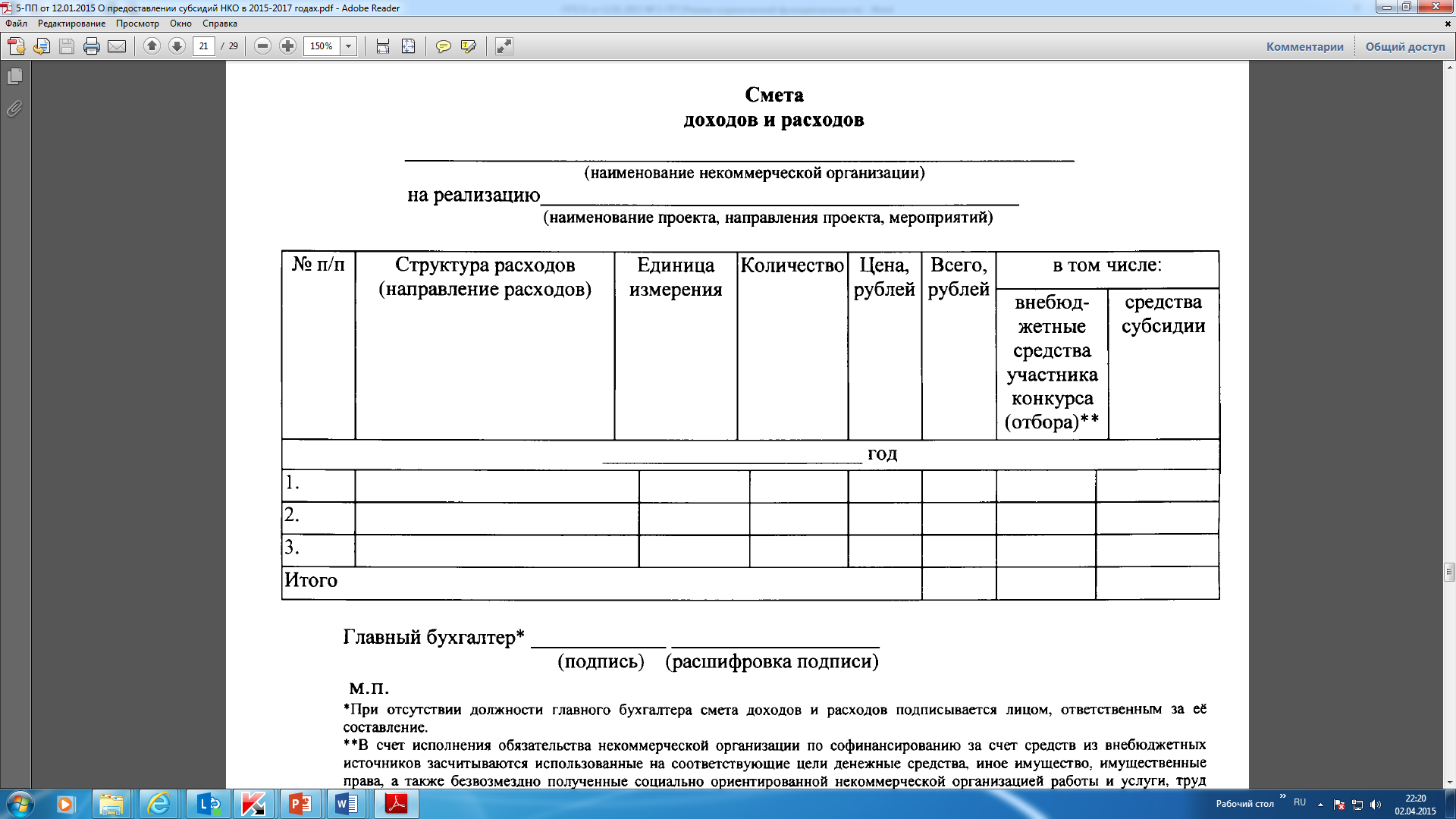 17
Обязательным является  целевое расходование средств субсидии
за счет предоставленной субсидии запрещается 
осуществлять следующие расходы:
связанные с осуществлением предпринимательской деятельности и оказанием помощи коммерческим организациям
напрямую не связанные с заявленными проектами и мероприятиями
на поддержку политических партий и кампаний
на проведение политических демонстраций, пикетирований
на фундаментальные научные исследования
на приобретение алкогольных напитков и табачной продукции
на оплату труда штатных сотрудников некоммерческих организаций
на приобретение автомототранспортных средств
на оплату работ по капитальному строительству и реконструкции зданий и сооружений
на приобретение недвижимости
на погашение кредиторской задолженности некоммерческих организаций
на уплату пени и штрафов
18
Прием заявок осуществляется в течение 30 календарных дней со дня размещения объявления
Дата проведения конкурса назначается председателем комиссии. 
Проведение конкурса осуществляется не позднее 30 календарных дней с даты окончания приема заявок.
Размер субсидии определяется объемом и содержанием проекта, установленными техническим заданием

Одна некоммерческая организация вправе представить несколько заявок по одному или по нескольким направлениям. 
По одному проекту одна некоммерческая организация может подать только одну заявку на участие в конкурсе

По каждому проекту по результатам конкурса определяется один победитель
18
Комиссия по рассмотрению вопросов предоставления субсидий некоммерческим организациям
рассматривает документы некоммерческих организаций
принимает решение об итогах проведения конкурса на реализацию проектов, определяет участников, не прошедших конкурс; 
принимает решение о предоставлении субсидии на проведение мероприятий, либо об отказе в предоставлении субсидии; 
принимает решение о принятии уточненной заявки, об отказе в принятии уточненной заявки, об исполнении соглашений в отчетном году, о неисполнении соглашений в отчетном году

Решение комиссии принимается в форме протокола

Комиссия вправе приглашать на свои заседания представителей некоммерческих организаций, подавших заявки и получивших субсидии
20
Комиссия оценивает документы, представленные на реализацию проекта по следующим критериям их значимости
1) критерии оценки некоммерческой организации
срок осуществления уставной деятельности

количество материалов в средствах массовой информации об успешной реализации проектов и мероприятий за истекший год

опыт по успешной реализации проектов сопоставимого характера и объема на основании представленных некоммерческой организацией документов

количество муниципальных образований, расположенных на территории Свердловской области, на территориях которых были реализованы проекты, осуществляемые некоммерческой организацией
Комиссия оценивает документы, представленные на реализацию проекта по следующим критериям их значимости
2) критерии оценки проекта, представленного некоммерческой организацией
расходы на оплату услуг (работ) исполнителей проекта за счет средств субсидии, от общей суммы запрашиваемой субсидии

наличие показателей достижения целей и задач проекта, значения целевых показателей (индикаторов), методик и критериев их оценки

доля финансирования проекта из внебюджетных источников от общих затрат на реализацию проекта

количество лиц, охватываемых при реализации проекта
Субсидии предоставляются на основании заключенного между уполномоченным органом и некоммерческой организацией Соглашения

Соглашение заключаются в течение 10 рабочих дней со дня утверждения Министром социальной политики Свердловской области решения комиссии
22
Порядок представления и рассмотрения документов на получение субсидии
Некоммерческие организации представляют в уполномоченный орган отчет об использовании субсидии по фактически произведенным расходам в сроки, предусмотренные соглашением

Комиссия на основании отчетов некоммерческих организаций принимает решение об исполнении соглашения или о неисполнении соглашения некоммерческими организациями в отчетном году в срок не позднее 25 февраля года, следующего за отчетным
22
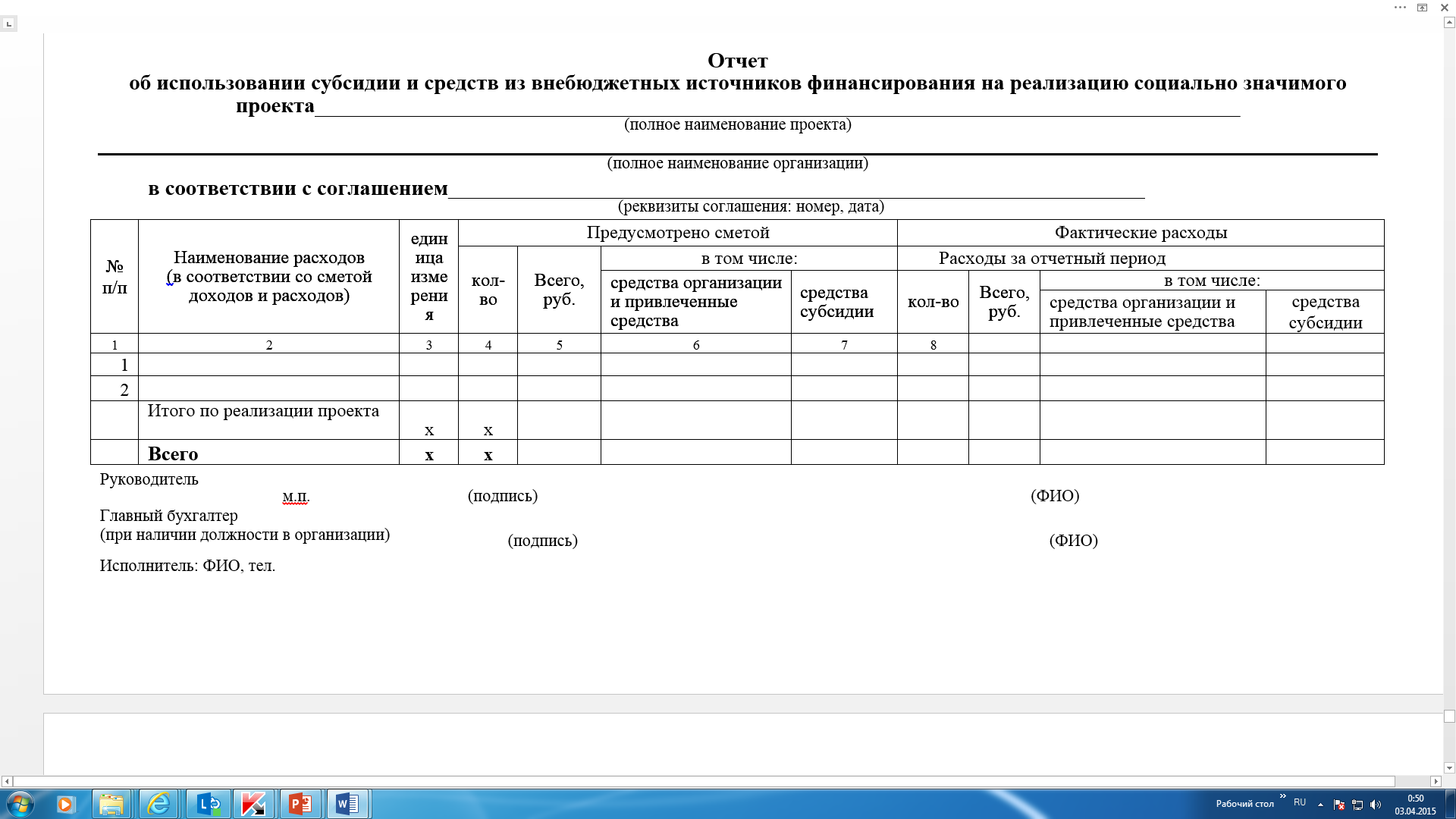 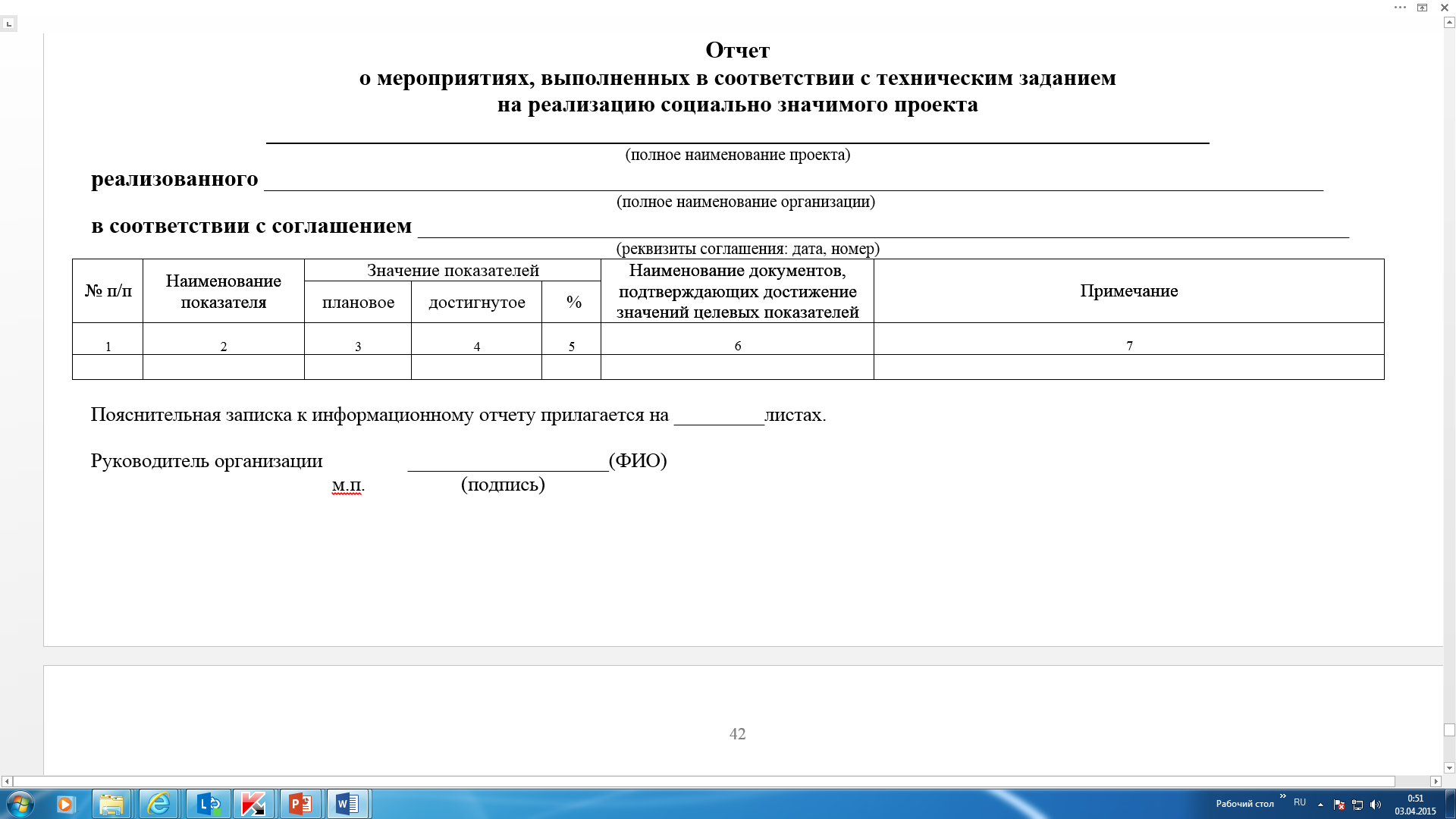 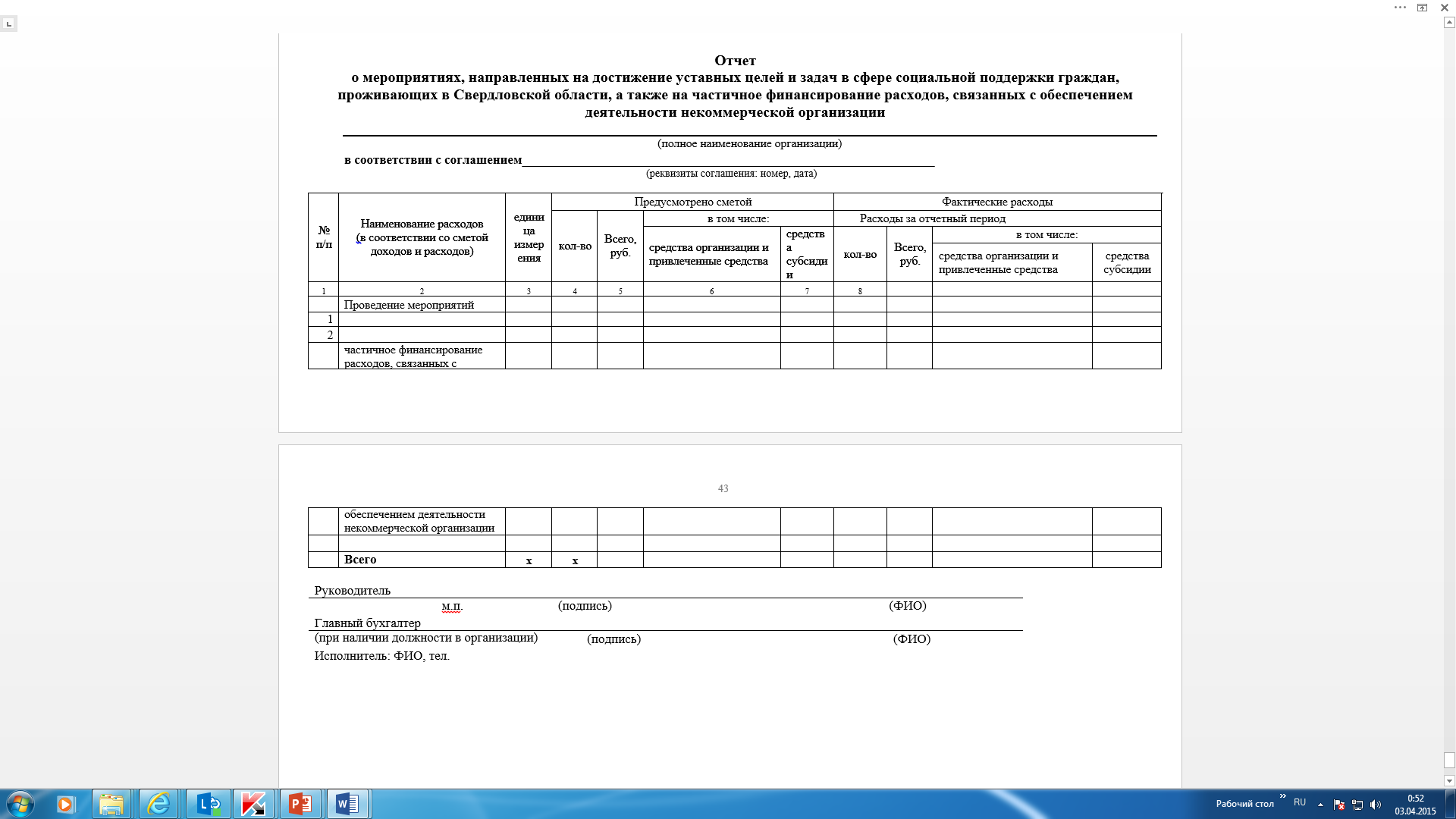 Порядок представления и рассмотрения отчетных документов
Порядок представления и рассмотрения отчетных документов
Внесении изменений в постановление Правительства Свердловской области от 12.01.2015 № 5-ПП «Об утверждении Порядка предоставления из областного бюджета субсидий социально ориентированным некоммерческим организациям в 2015–2017 годах»
применение нормативного правового акта без ограничения временным периодом 

скорректирована величина шага критериев оценки

проект нормативного правового акта  дополнен критерием оценки некоммерческой организации «наличие некоммерческой организации в реестре поставщиков социальных услуг»

приведены в соответствие с действующим законодательством реквизиты и наименования нормативных правовых актов, содержащиеся в части третьей пункта 6 Порядка
Анализ нарушений, выявленных при проведении проверок соблюдения условий, целей и порядка предоставления из областного бюджета субсидий на финансовую поддержку социально ориентированных некоммерческих организаций.Методические рекомендации по оформлению первичных учетных документов и формированию отчетности об использовании субсидии
Государственная поддержка в форме субсидии предоставлена2015 год  37 некоммерческим организациям в сумме 60,4 млн. рублей, в том числе 15 некоммерческим организациям предоставлены средства федеральной субсидии в сумме 10,0 млн. рублейколичество заключенных соглашений - 802016 год  28 некоммерческим организациям в сумме 48,5 млн. рублейколичество заключенных соглашений - 58
Контрольные мероприятияОбщее количество контрольных мероприятий – 16, в том числе2015 годСчетная палата Свердловской области – 102016 годПрокуратура Свердловской области – 2Министерство социальной политики Свердловской области - 42017 год (план)Министерство социальной политики Свердловской области – 4Счетная палата Свердловской области - 1
Наиболее распространенными, типичными нарушениями являются следующие нарушения:Нарушение сроков представления отчетности об использовании субсидииНарушение порядка изменения структуры и (или) объема расходов в ходе реализации проектаПолное или частичное отсутствие первичных учетных документов, подтверждающих софинансирование расходов за счет собственных и привлеченных средств, получение которых декларировалось при подаче заявки на участие в конкурсном отборе и учитывалось в смете доходов и расходов СО НКО
Наиболее распространенными, типичными нарушениями являются следующие нарушения:Невыполнение (не достижение) всех или части целевых показателей, установленных техническим заданиемНецелевое использование средств субсидии Несоответствие расходов принципу эффективности использования бюджетных средств (неэффективное или нерезультативное использование средств субсидии)Необоснованное использование средств субсидии
БЛАГОДАРЮ ЗА ВНИМАНИЕ!